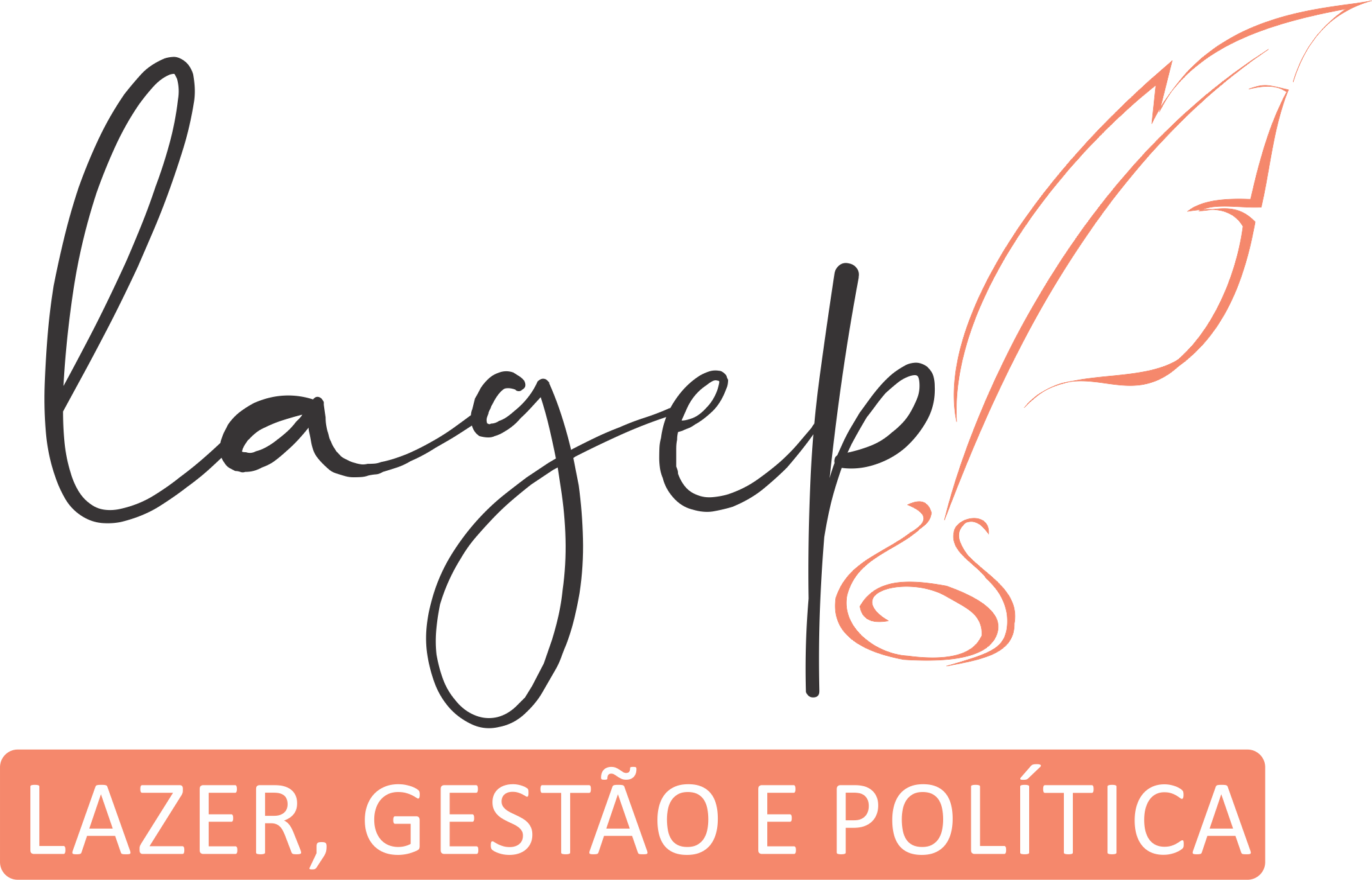 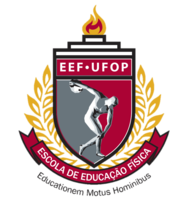 AS MULHERES NA EDUCAÇÃO FÍSICA: perspectivas sobre a atuação profissional
Discente: Luísa Carvalho Pacheco
Orientador: Prof.Dr.Bruno Ocelli Ungheri
Caracterização do estudo
Estudo de natureza social;
Método de pesquisa qualitativa (PATTON, 1980 e GLAZIER, 1992) de natureza exploratória interpretativa;
Caracterização do estudo
Justificativa
Objetivo
Necessidade de pesquisar sobre a interpretação das estudantes do curso de Educação Física quanto a sua futura atuação no mercado de trabalho, alem de evidenciar faticamente as questões gênero na área. Ainda, acredita-se que o estudo poderá conscientizar os futuros e atuais profissionais a respeito da realidade  da desigualdade social de gênero.
Analisar a perspectiva das mulheres, estudantes do curso de Educação Física, quanto ao exercício de sua futura área profissional, além de investigar a compreensão das próprias discentes quanto às possíveis dificuldades que serão encontradas a respeito das relações de gênero na área.
Pesquisa bibliográfica
Pesquisa bibliográfica
Luta por direitos iguais
Metodologia
Grupo Focal
Amostra
Termo de Consentimento Livre Esclarecido (TCLE)
Comitê de Ética e Pesquisa
Levantamento de dados
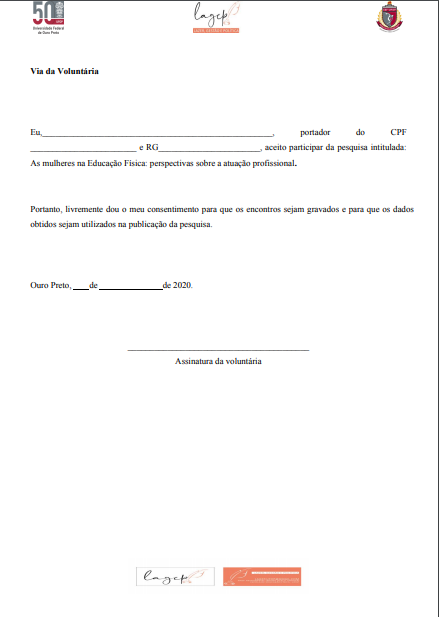 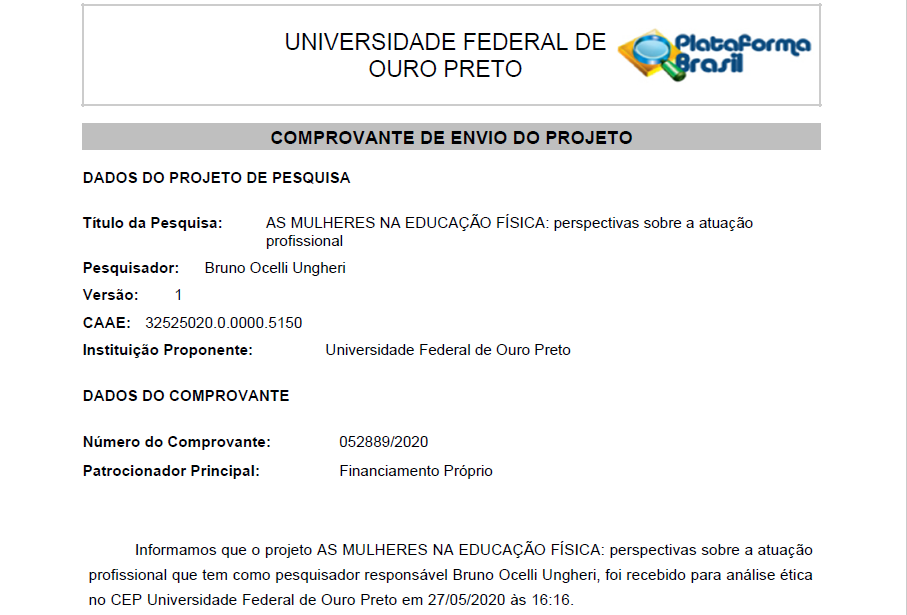 Pesquisa de campo
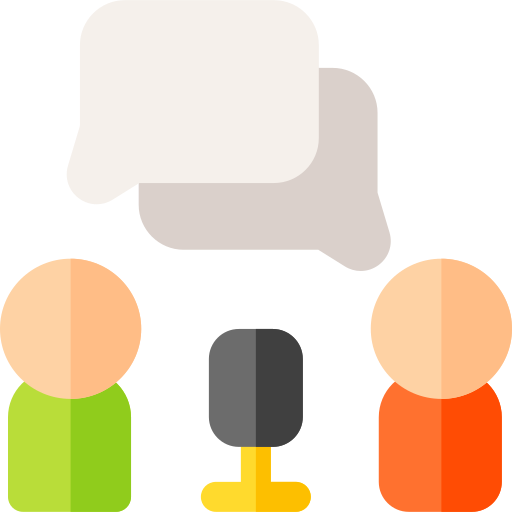 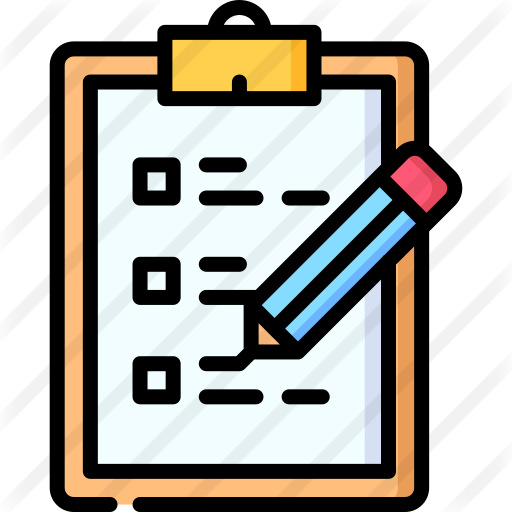 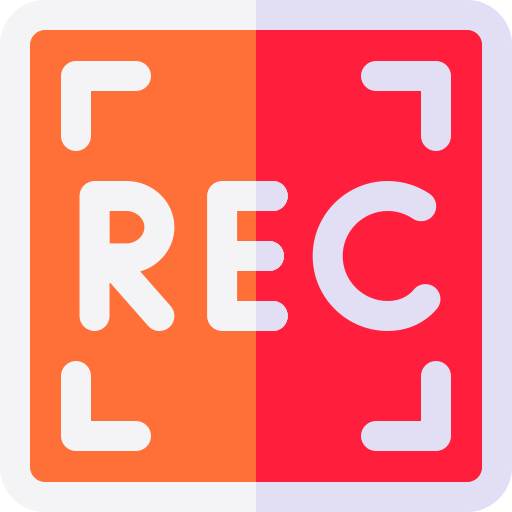 Local
Encontros presenciais	
Duração
Moderador e Observador
Registros
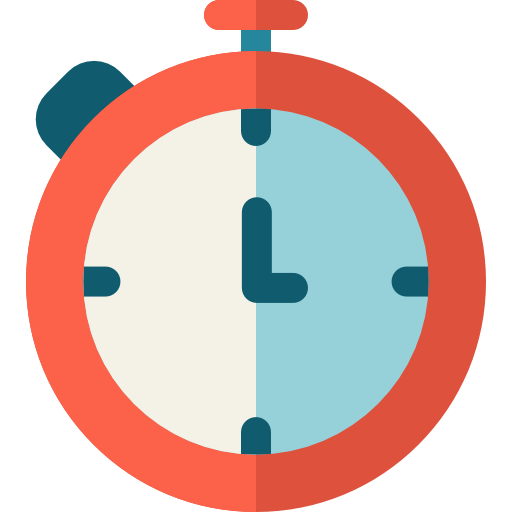 Roteiro do grupo focal
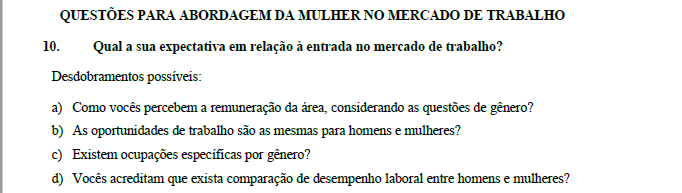 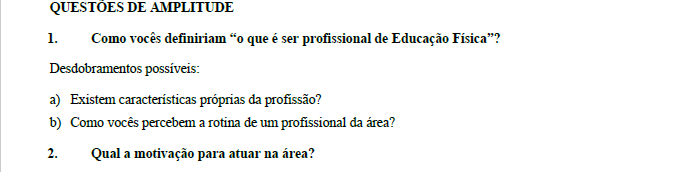 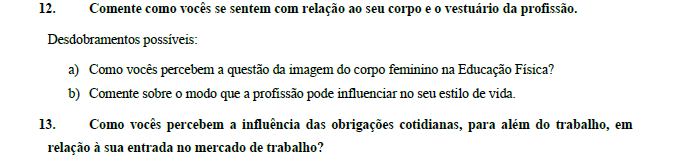 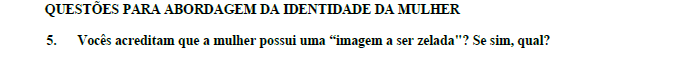 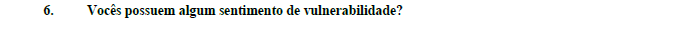 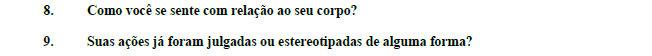 OBRIGADO !